Operations
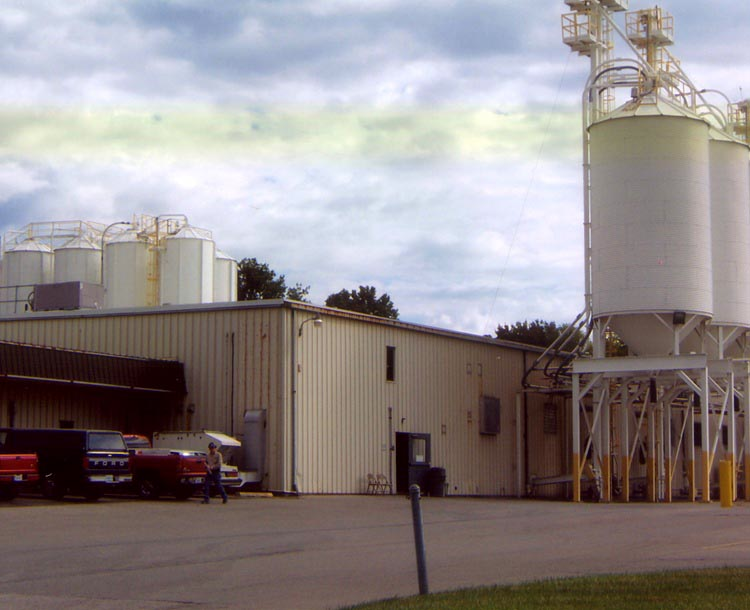 MFG 355
Fishbone (Isikawa) Diagram
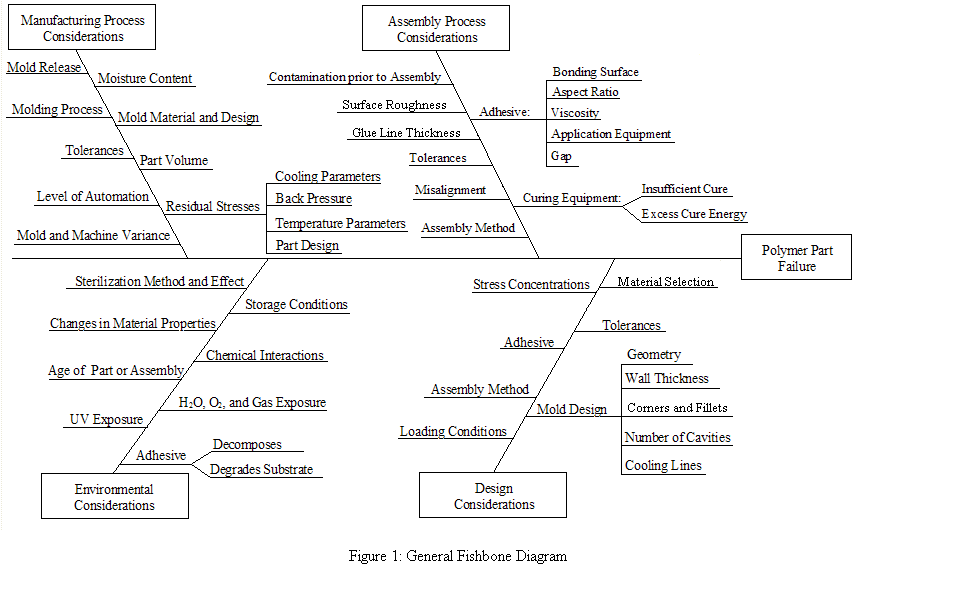 Deming’s 14 Quality Points
1. Constancy of purpose. (Continuous improvement, Alignment)
2. The new philosophy. (New methods of thinking)
3. Cease dependence on mass inspection.
4. End lowest-tender contracts. (Supplier relationships, 80/20)
5. Improve every process.
6. Institute training.
7. Institute leadership of people. (Empowerment, motivation)
8. Drive out fear. (Communications)
9. Break down barriers. (Silos of expertise)
10. Eliminate exhortations. (Not a campaign but, rather, a life)
11. Eliminate arbitrary numerical targets.
12. Permit pride or workmanship.
13. Encourage education.
14. Top management and commitment to action.
Safety Issues
Mechanical and pressure dangers
Thermal dangers
Eye protection (plastics are brittle)
Proper tools
Workable safety rules
Compliance with legal rules and guidelines
Gloves
Loose clothing
Emergency procedures
Proper training
Cleanliness
Safety First
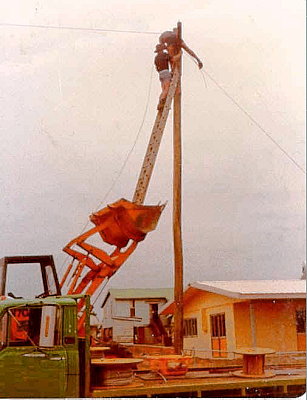 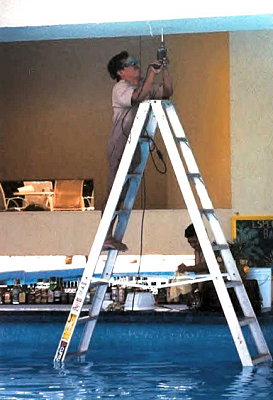 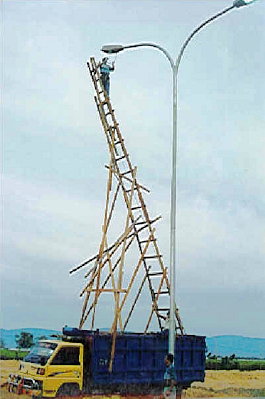 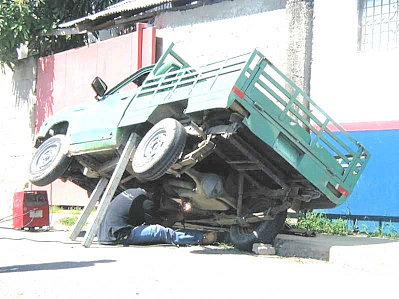 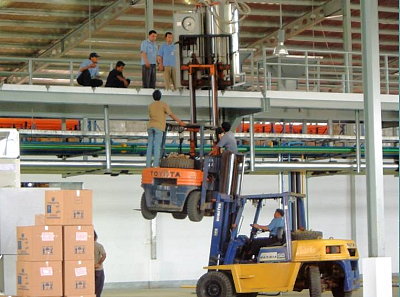 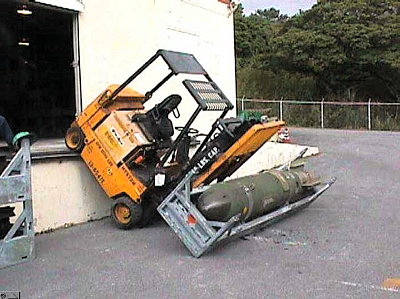 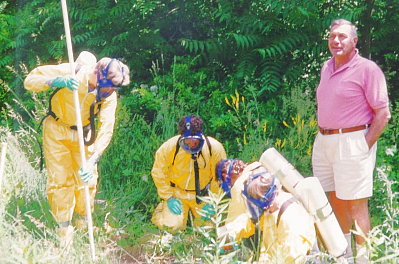 Preventable Accidents
The Slip
Forklift in Factory
Plastic Handling
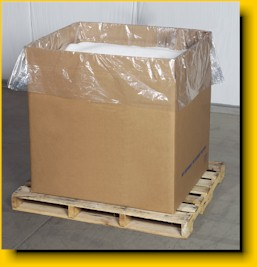 Railcar
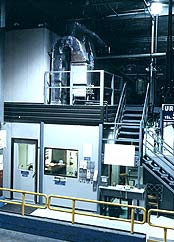 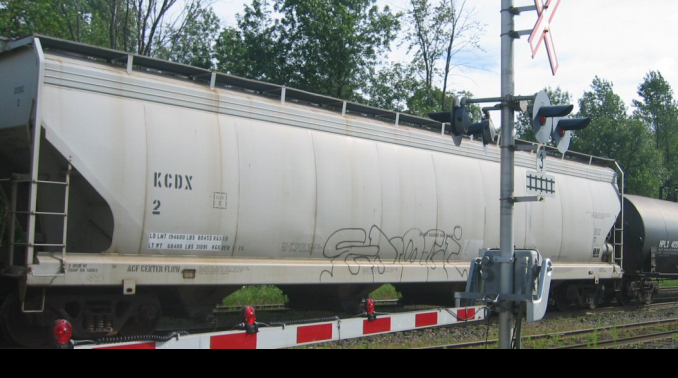 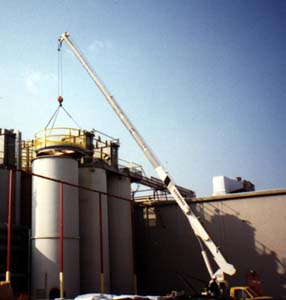 Gaylord
Vacuum system
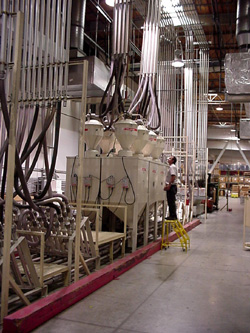 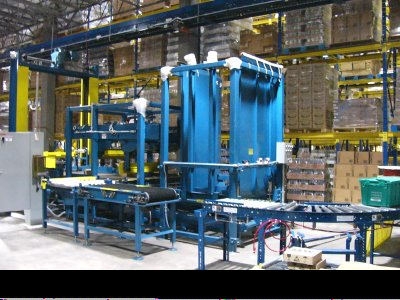 Storage silo
Vacuum system
Delivery to process
Leadership/Management
On-time performance
Community responsibility
Profits
Employees
Customers
Suppliers
Supplier Relationships
Good specifications
Acceptance criteria
Evaluate supplier’s satisfaction level to other companies
Reasonable and flexible in negotiations
Communication lines
Loyalty (allocation)
Expectations on both sides
Thank You